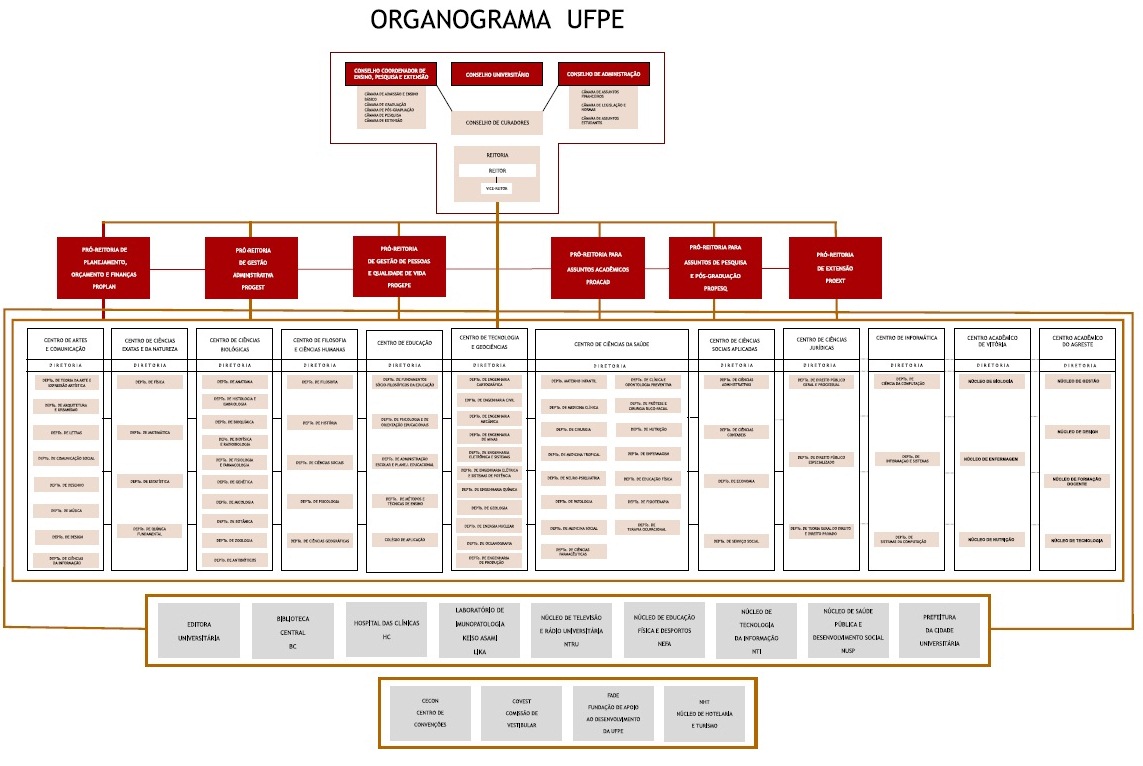 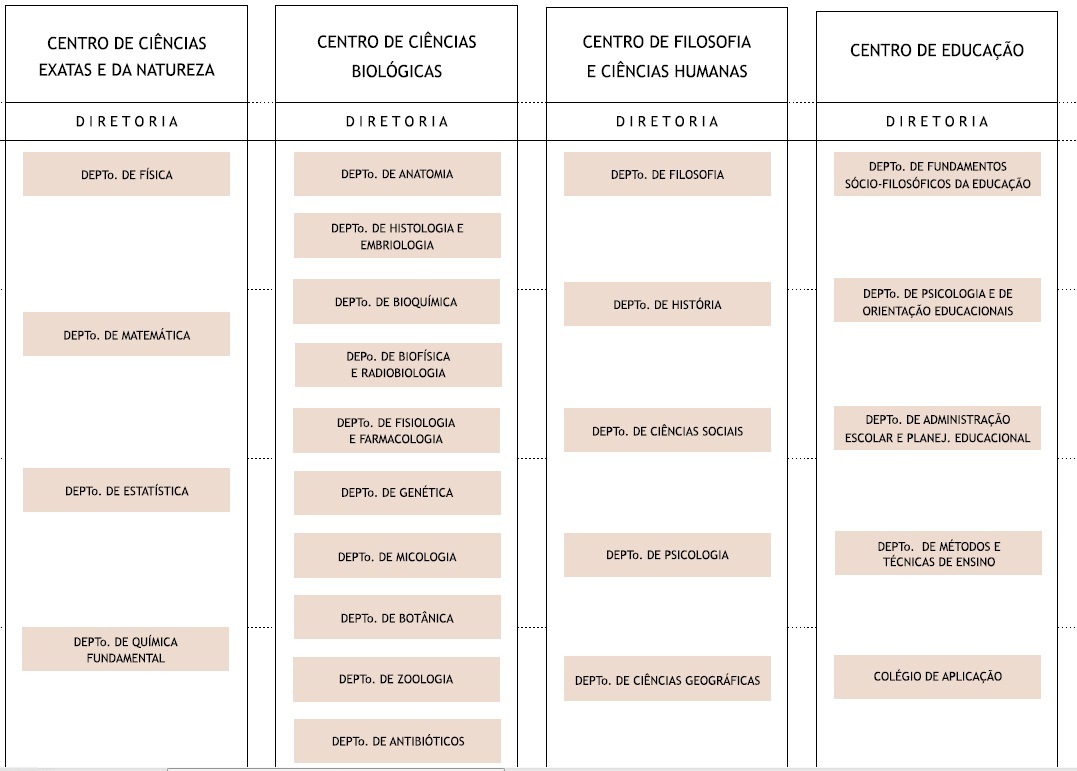 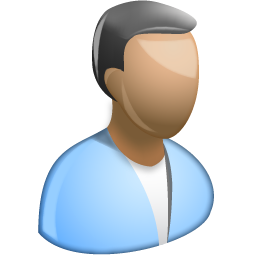 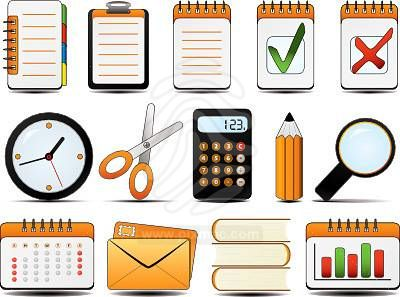 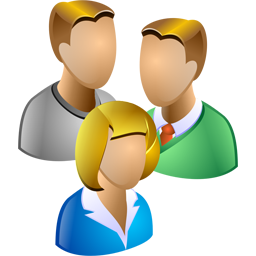 Comissão Especial de Avaliação
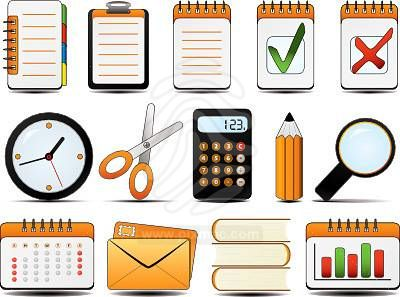 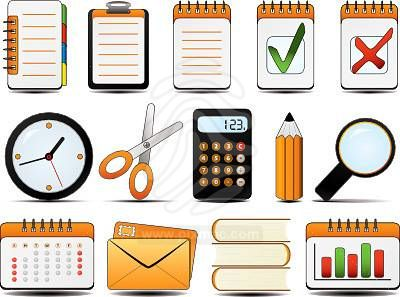 Reitor
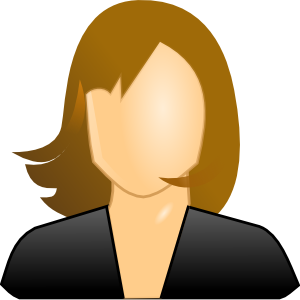 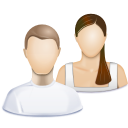 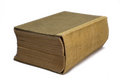 Banca Examinadora
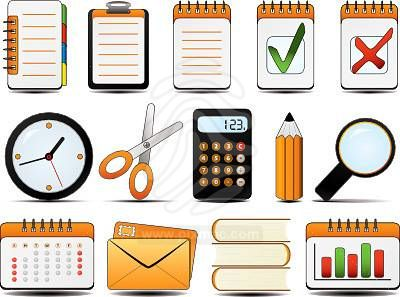 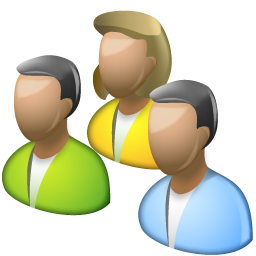 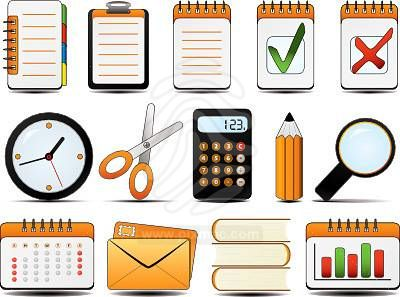 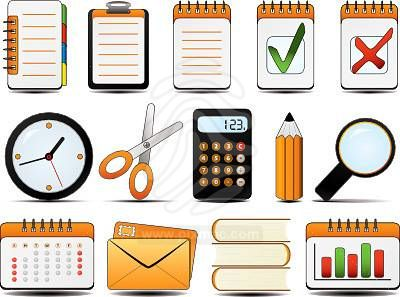 Conselho do Centro acadêmico